В рамках академической мобильности ст. преподаватель, магистр кафедры «Маркетинг и логистика» Валеева В.З. читает дисциплину «Логистическое управление отрасли» для студентов КарГТУ гр. ОП-12-5                                               сроком на 1 академический период 2 семестра 2014-2015 учебного года.
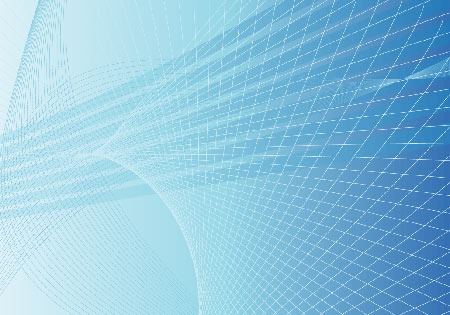 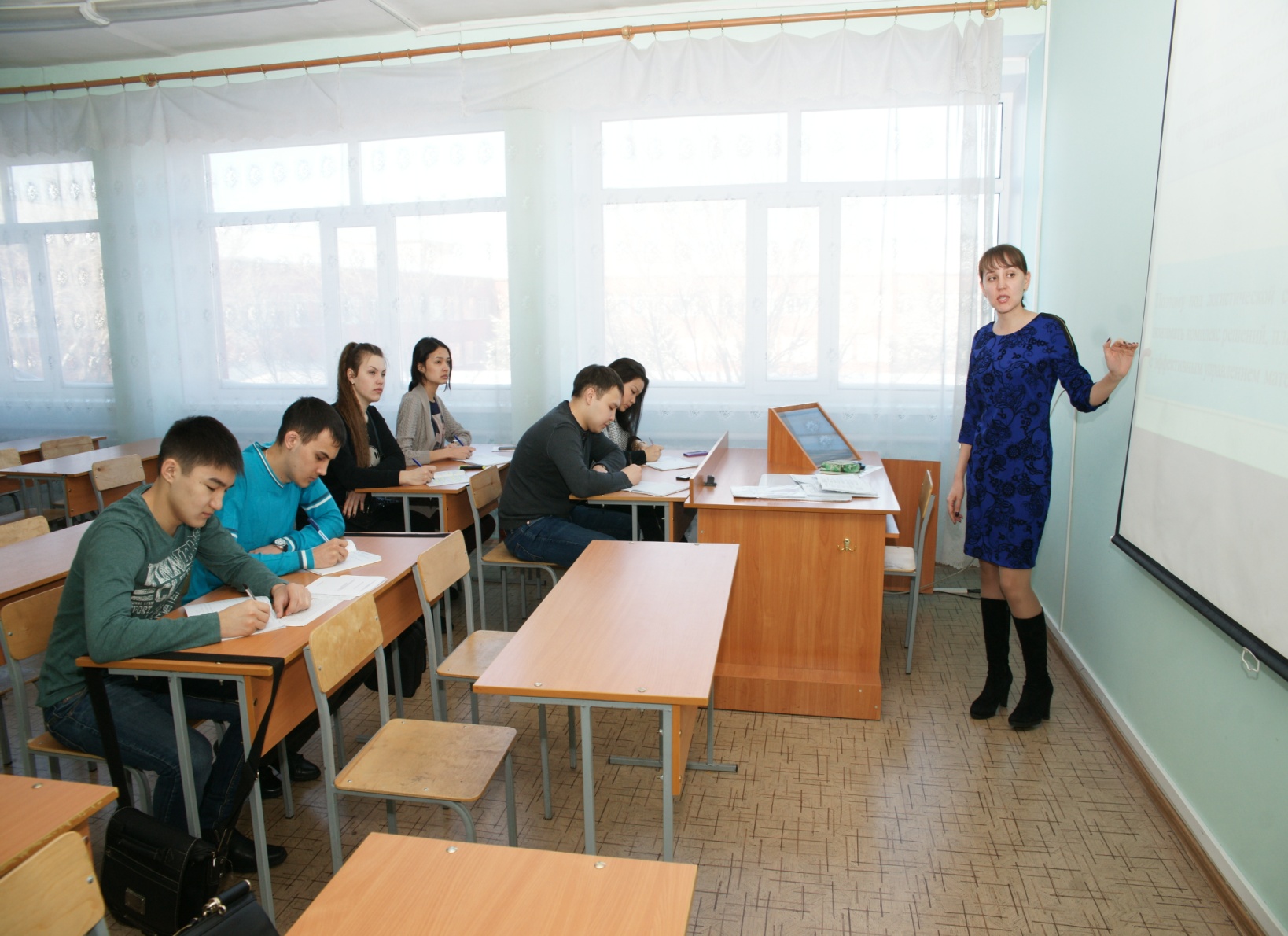 В рамках академической мобильности ст. преподаватель, магистр кафедры                        «Маркетинг и логистика» Валеева В.З. читает дисциплину                                        «Логистическое управление отрасли» для студентов КарГТУ гр. ОП-12-5                              сроком на 1 академический период 2 семестра 2014-2015 учебного года.
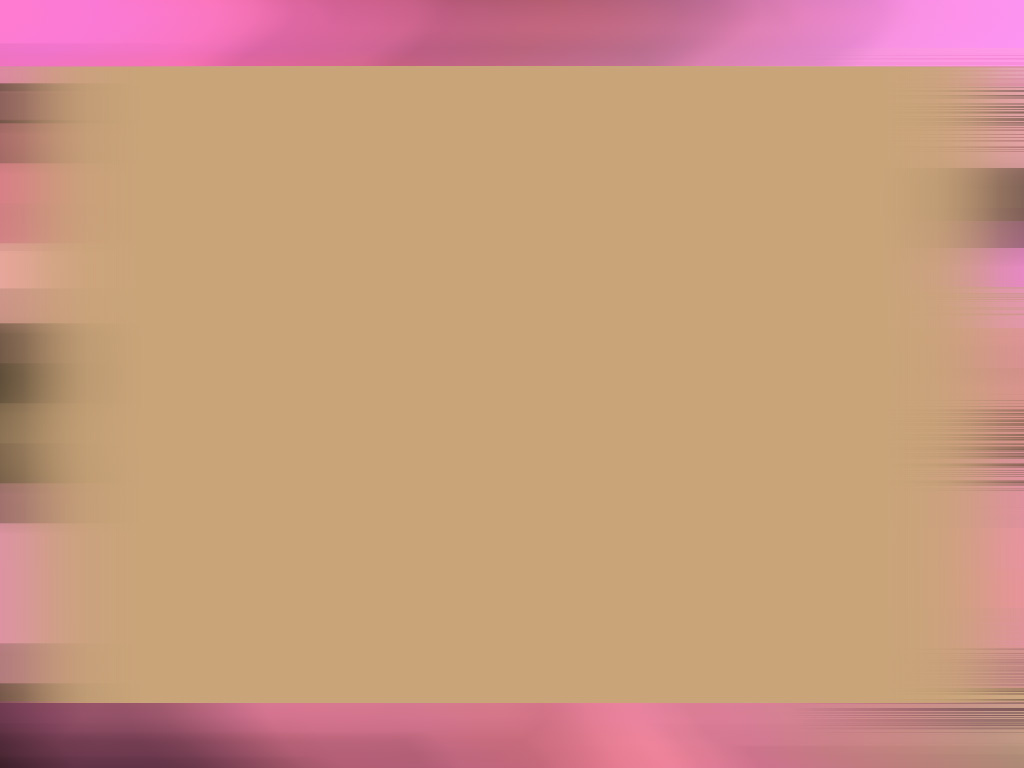 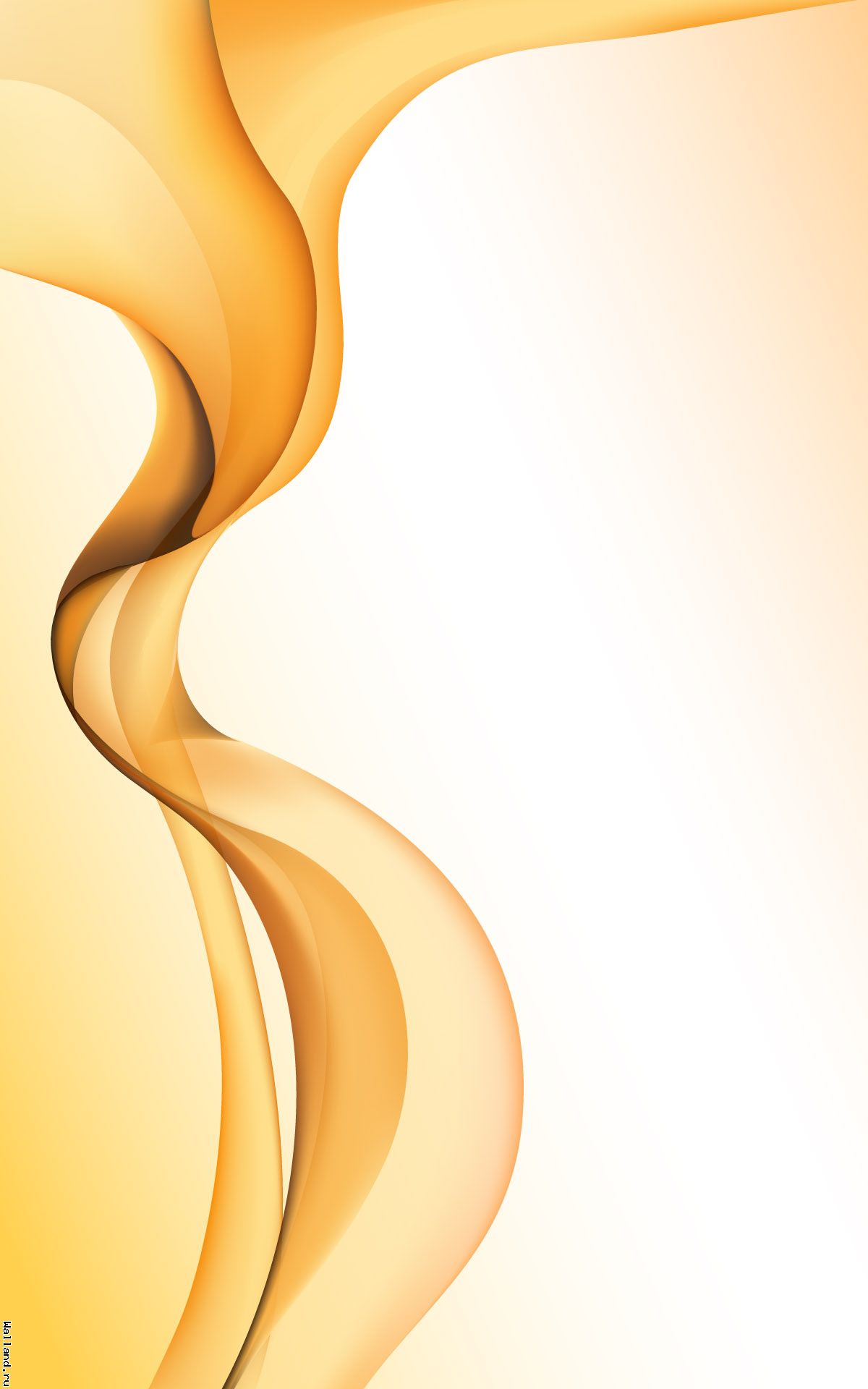 В рамках академической мобильности            ст. преподаватель, магистр кафедры «Маркетинг и логистика»                           Валеева В.З. читает дисциплину «Логистическое управление отрасли»         для студентов КарГТУ гр. ОП-12-5  сроком на 1 академический период                 2 семестра 2014-2015 учебного года.
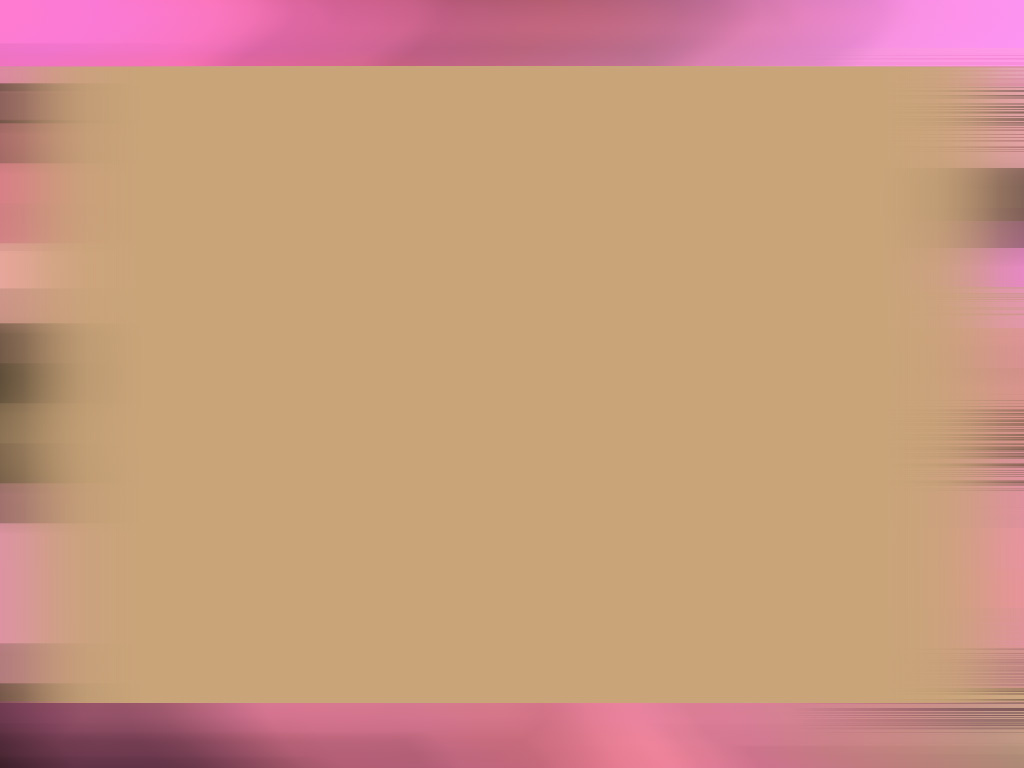 студенты КарГТУ гр. ОП-12-5
В рамках академической мобильности «Маркетинг и логистика»                    д.э.н., профессор Борбасова З.Н. и ст. преподаватель, магистр кафедры Рабазанова А.А. читают дисциплину «Цены и ценообразования в сфере услуг» для студентов КарГТУ гр. МЭ-13-2 сроком на 1 академический период 2 семестра 2014-2015 учебного года.
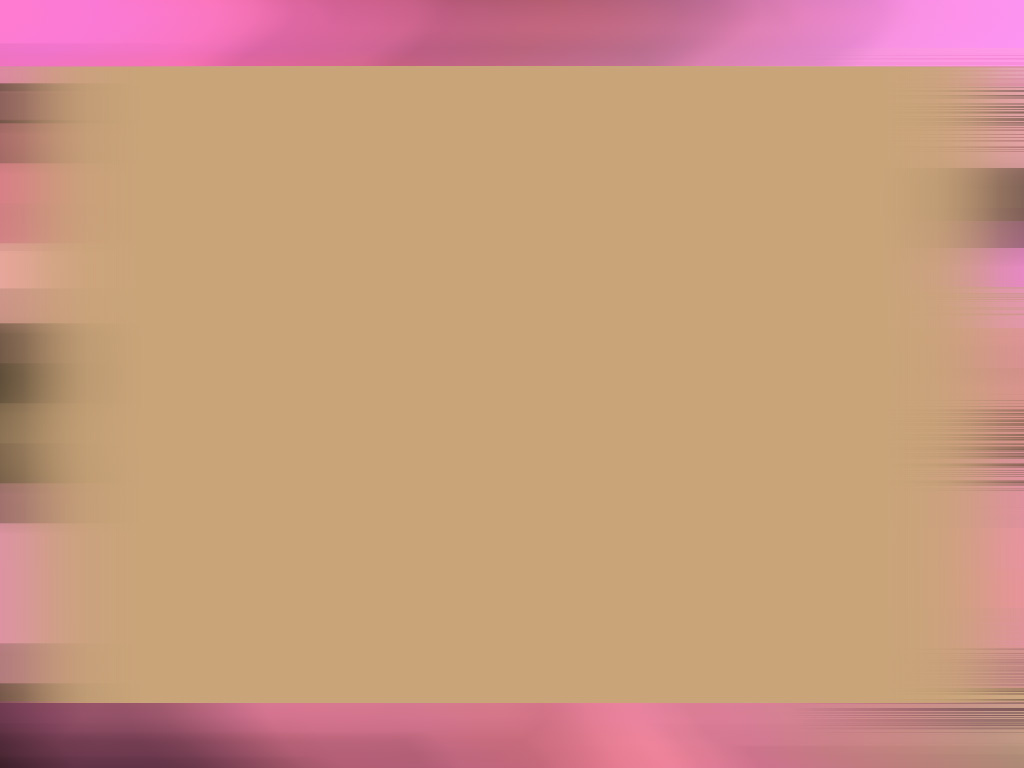 В рамках академической мобильности «Маркетинг и логистика» д.э.н., профессор Борбасова З.Н. ист. преподаватель, магистр кафедры Рабазанова А.А. читают дисциплину «Цены и ценообразования в сфере услуг» для студентов КарГТУ гр. МЭ-13-2сроком на 1 академический период 2 семестра 2014-2015 учебного года.
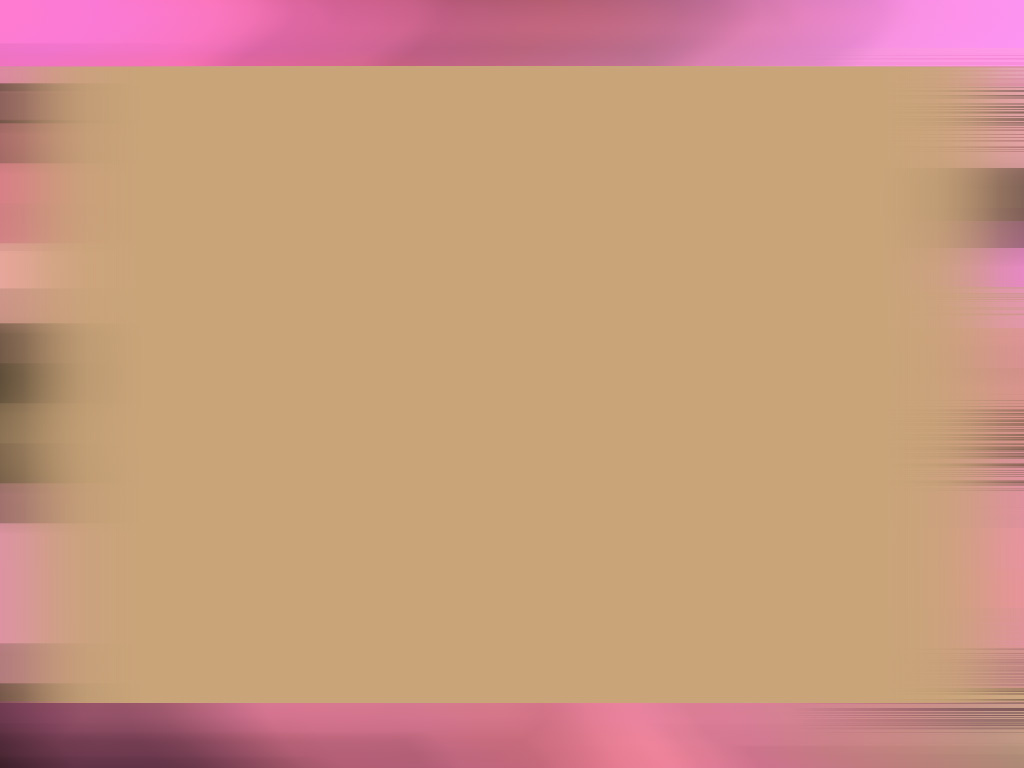